Beautiful ms-word
Sritrusta sukaridhoto, st. ph.d.
content
Page layout
Font
Paragraph and Style
Caption
Cross-Reference
Index and tables
Page layout
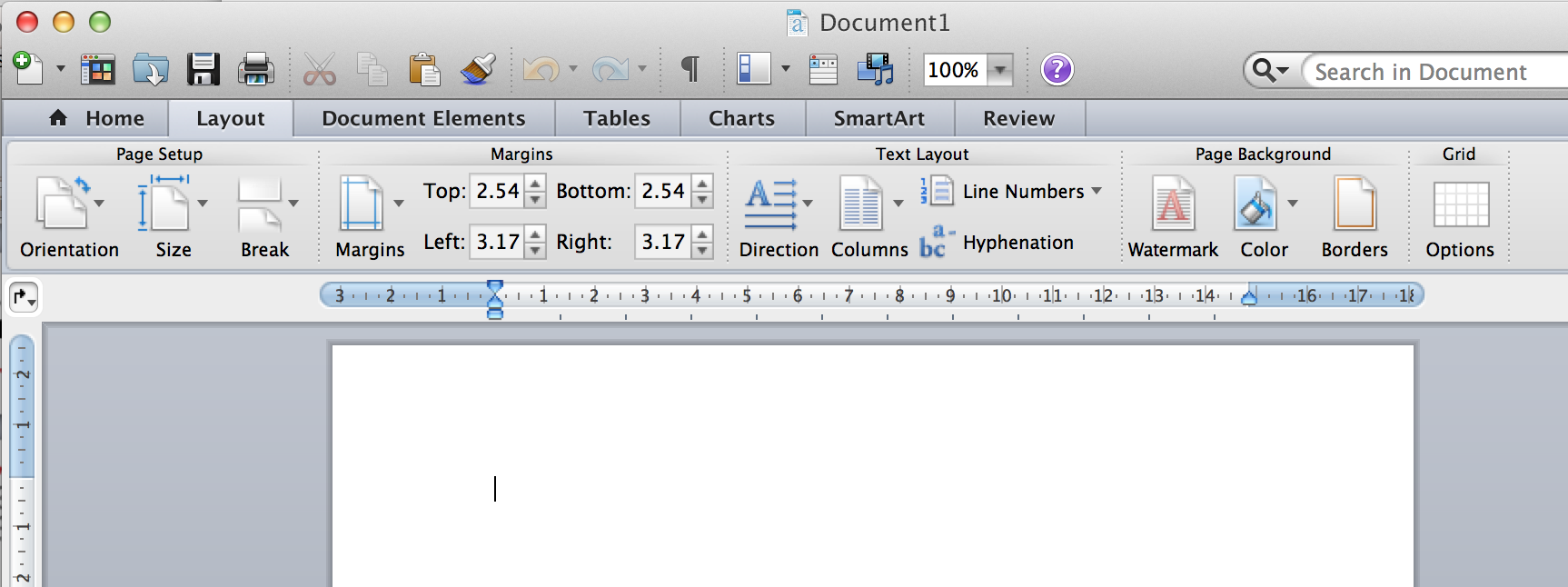 Paper size
Page Setup : (size) A4, letter, dsb
Margins
Text Layout : Columns
Font
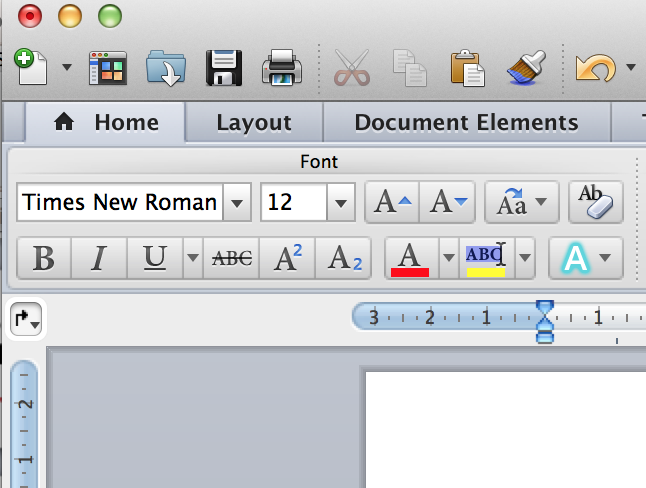 Times New Roman
Title : Times New Roman 18 Bold
Section : Times New Roman 14 Bold
Sub Section : Times New Roman 12 Bold
Content : Times New Roman 12
Caption : Times New Roman 10
paragraph
Alignment : justified
Indenttation
Paragraph menjorok
Spacing
Jarak antar paragraph
Untuk paper menggunakan spasi 1.5
style
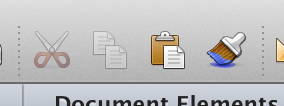 Clear Formating
Normal
Heading
Heading 1
Heading 2
Heading 3
Title
Caption
Reference
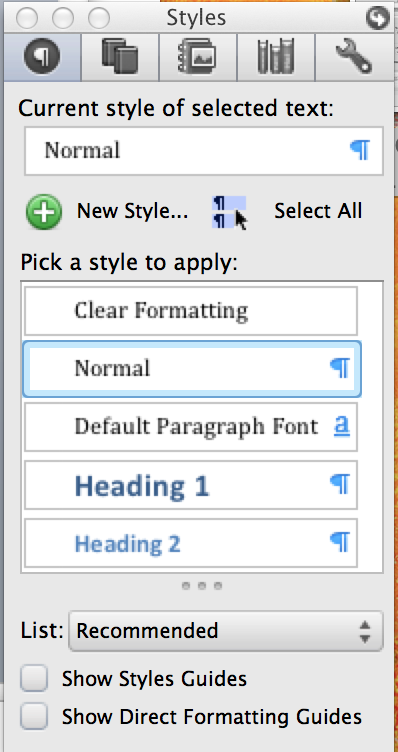 Style (2)
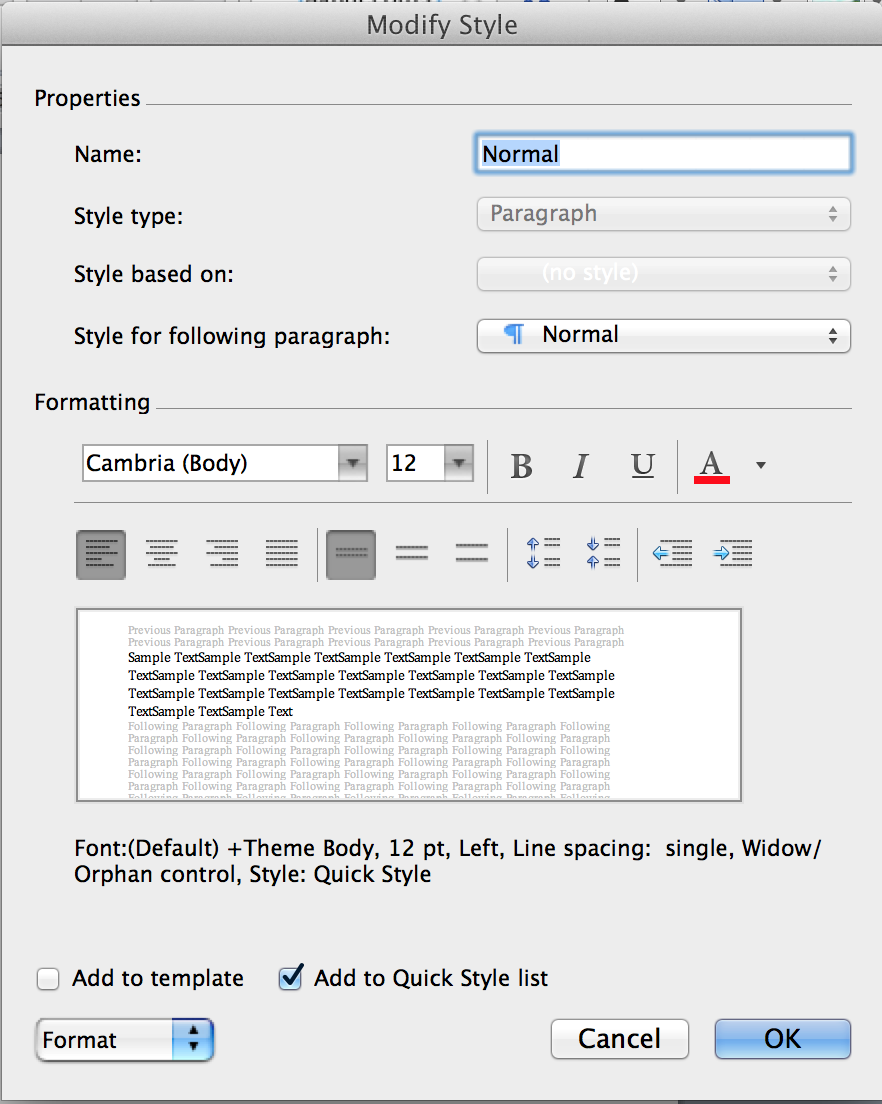 Properties
Name
Style type
Style based on
Style for following paragraph
Formatting
Numbering
Numbered
Outline Numbered
Paragraph
STYLE (3)
Konsisten terhadap style
Style  
Table of content
Table of …
Link didalam dokumen
caption
Tulisan keterangan gambar atau tabel
Posisi:
Atas
Bawah
Perhatikan URUTAN!!!
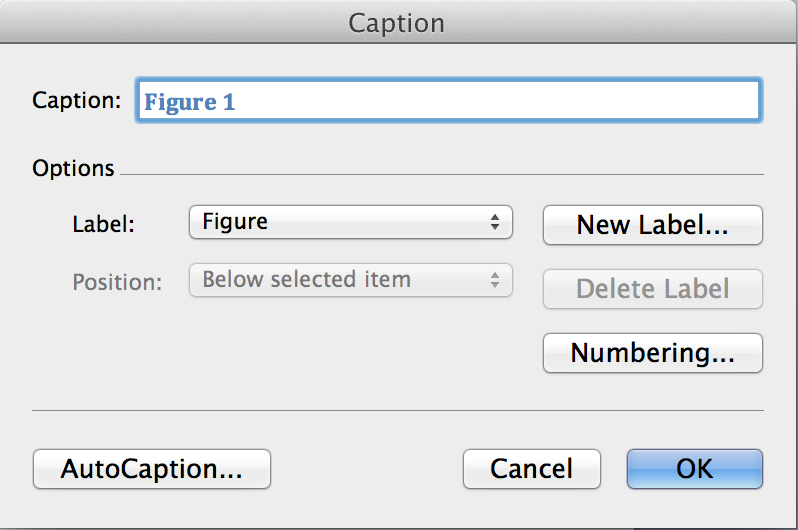 Cross reference
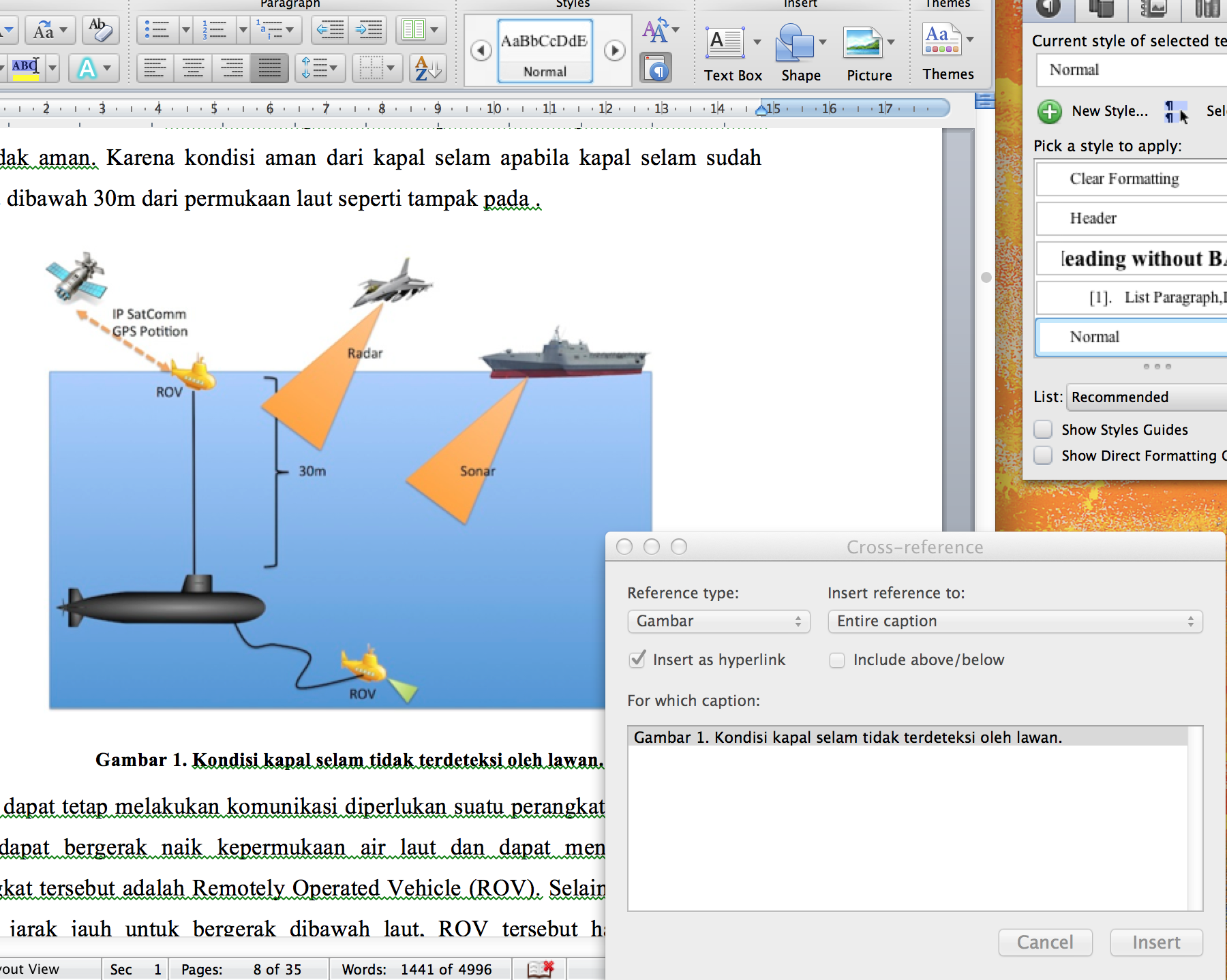 Index & tables
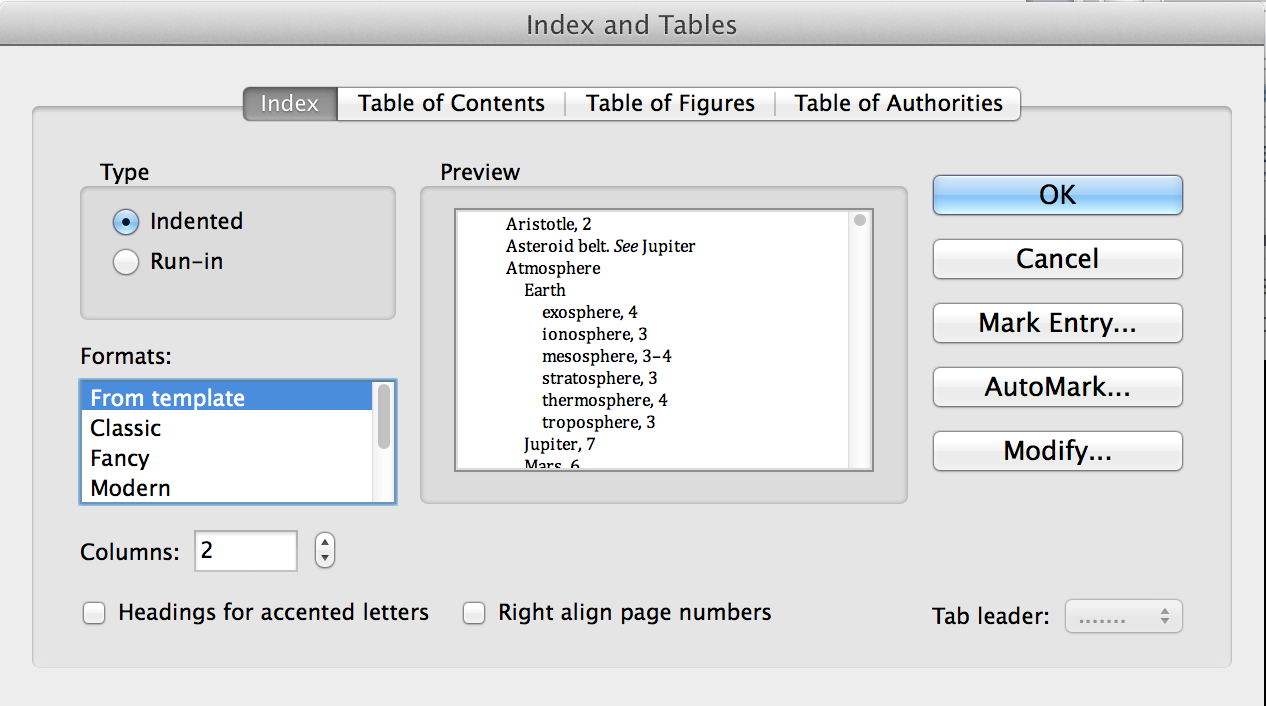 Ayo ngetik !!!